1 NleF secretion. (a) Denaturing SDS polyacrylamide gel analysis of recombinant His-NleF. Molecular weight ...
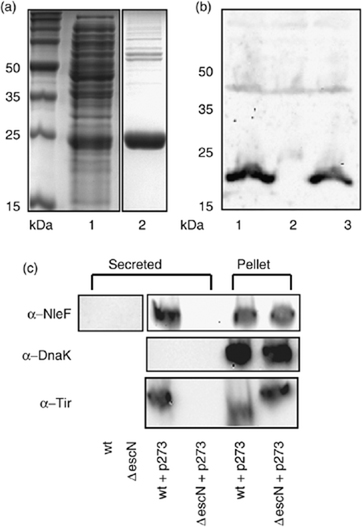 FEMS Microbiol Lett, Volume 281, Issue 1, April 2008, Pages 98–107, https://doi.org/10.1111/j.1574-6968.2008.01088.x
The content of this slide may be subject to copyright: please see the slide notes for details.
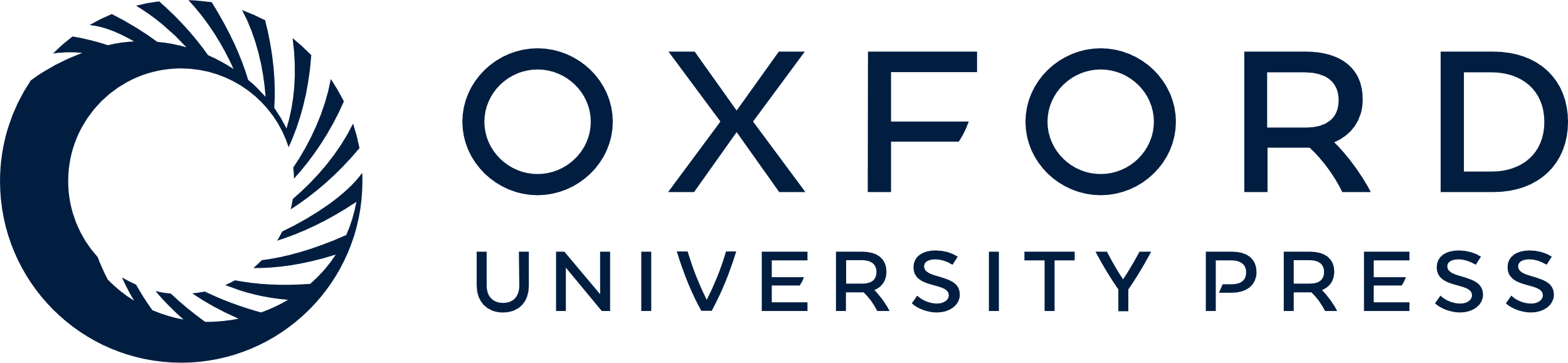 [Speaker Notes: 1 NleF secretion. (a) Denaturing SDS polyacrylamide gel analysis of recombinant His-NleF. Molecular weight standards (kDa), IPTG-induced bacterial lysate (lane 1) and eluate (lane 2) are indicated. (b) Complementation of ΔnleF. Rabbit polyclonal antisera raised against His-NleF was used to detect NleF in whole cell lysates from wt EHEC (lane 1), ΔnleF (lane 2), and ΔnleF/p558 (lane 3). (c) NleF is secreted by the T3SS. Western blot analysis of secreted proteins (left) and bacterial pellets (right) of wt and ΔescN EPEC expressing p273. Blots were probed with α-NleF, α-DnaK, and α-Tir antibodies.


Unless provided in the caption above, the following copyright applies to the content of this slide: © 2008 Federation of European Microbiological Societies. Published by Blackwell Publishing Ltd. All rights reserved]
2 NleF translocation. (a) Subcellular fractionation. HeLa cells were infected with wt and ΔescN EPEC expressing ...
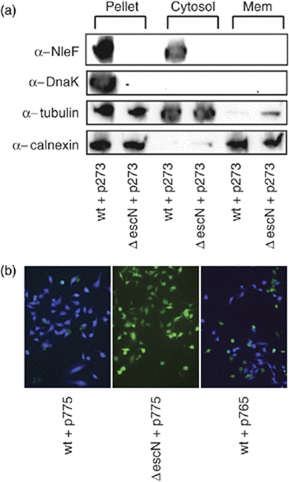 FEMS Microbiol Lett, Volume 281, Issue 1, April 2008, Pages 98–107, https://doi.org/10.1111/j.1574-6968.2008.01088.x
The content of this slide may be subject to copyright: please see the slide notes for details.
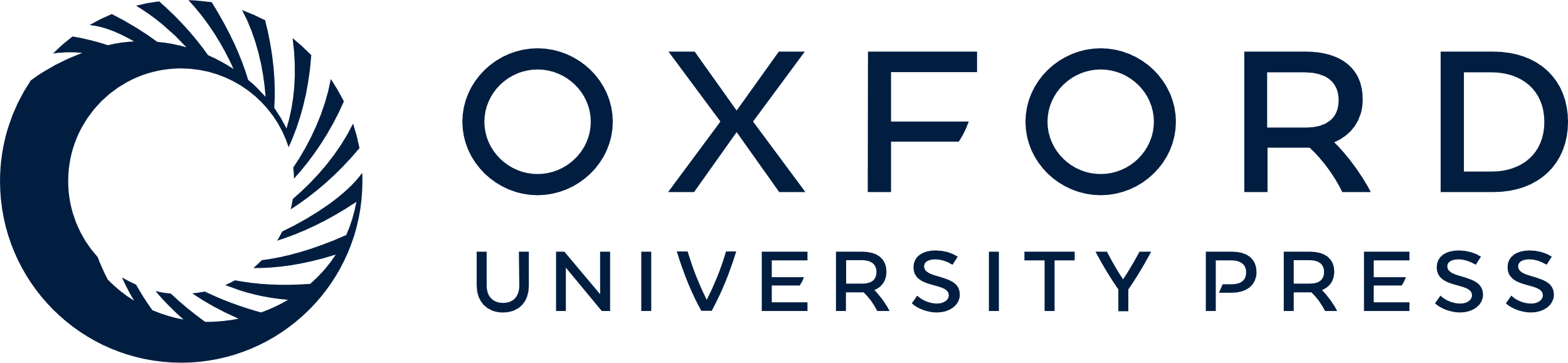 [Speaker Notes: 2 NleF translocation. (a) Subcellular fractionation. HeLa cells were infected with wt and ΔescN EPEC expressing p273 and subjected to subcellular fractionation by differential centrifugation into low-speed pellet (bacteria, unbroken cells, and cytoskeleton), host cytosol, and host membrane fractions. Blots were probed with α-NleF, α-DnaK, α-tubulin, and α-calnexin antibodies. (b) NleF-TEM translocation. HeLa cells were infected with wt or ΔescN EPEC expressing full-length (p775) or NleF residues 1–60 (p765) fused to TEM-1. After infection, cells were loaded with CCF2/AM and fusion protein translocation was assayed by fluorescence microscopy.


Unless provided in the caption above, the following copyright applies to the content of this slide: © 2008 Federation of European Microbiological Societies. Published by Blackwell Publishing Ltd. All rights reserved]
3 Role of NleF in in vitro cellular adherence and host cell secretion. (a) Quantification of bacterial ...
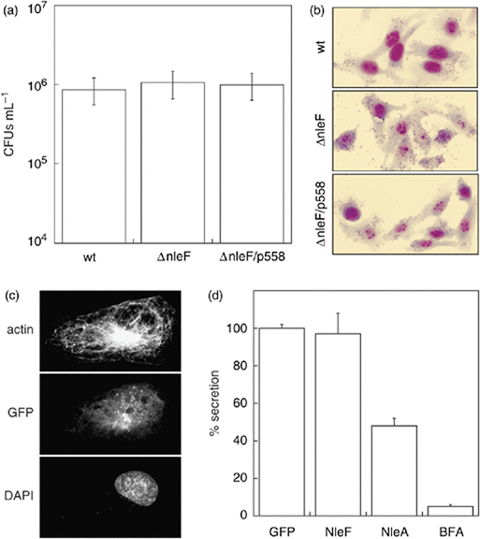 FEMS Microbiol Lett, Volume 281, Issue 1, April 2008, Pages 98–107, https://doi.org/10.1111/j.1574-6968.2008.01088.x
The content of this slide may be subject to copyright: please see the slide notes for details.
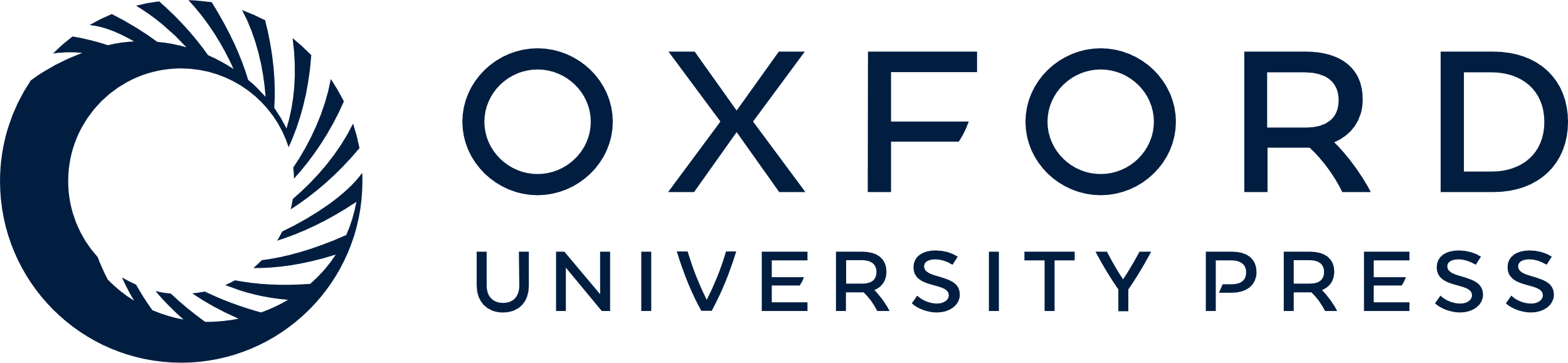 [Speaker Notes: 3 Role of NleF in in vitro cellular adherence and host cell secretion. (a) Quantification of bacterial adherence to HeLa cells. HeLa cells were separately infected with wt, ΔnleF, or ΔnleF/p558 for 6 h, trypsinized, serially diluted, and plated on LB to enumerate adherent bacteria. Data are the average±SD of three independent experiments. (b) Hema 3 staining of HeLa cells infected with the indicated bacterial strains 6 h postinfection at a magnification of × 400. (c) Transfection of nleF-eGFP in COS-7 cells 48 h posttransfection. (d) Lack of influence of NleF on SEAP secretion. Shown is the % secretion of the SEAP reporter protein in CHO cells transfected with the indicated construct, relative to GFP alone. NleA-eGFP (Kim et al., 2007) and BFA treatments were used as positive controls.


Unless provided in the caption above, the following copyright applies to the content of this slide: © 2008 Federation of European Microbiological Societies. Published by Blackwell Publishing Ltd. All rights reserved]
4 Contribution of nleF to Citrobacter rodentium and Escherichia coli virulence. (a) Competitive mouse infection ...
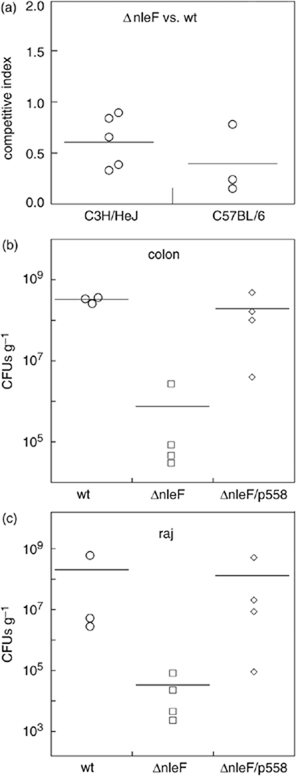 FEMS Microbiol Lett, Volume 281, Issue 1, April 2008, Pages 98–107, https://doi.org/10.1111/j.1574-6968.2008.01088.x
The content of this slide may be subject to copyright: please see the slide notes for details.
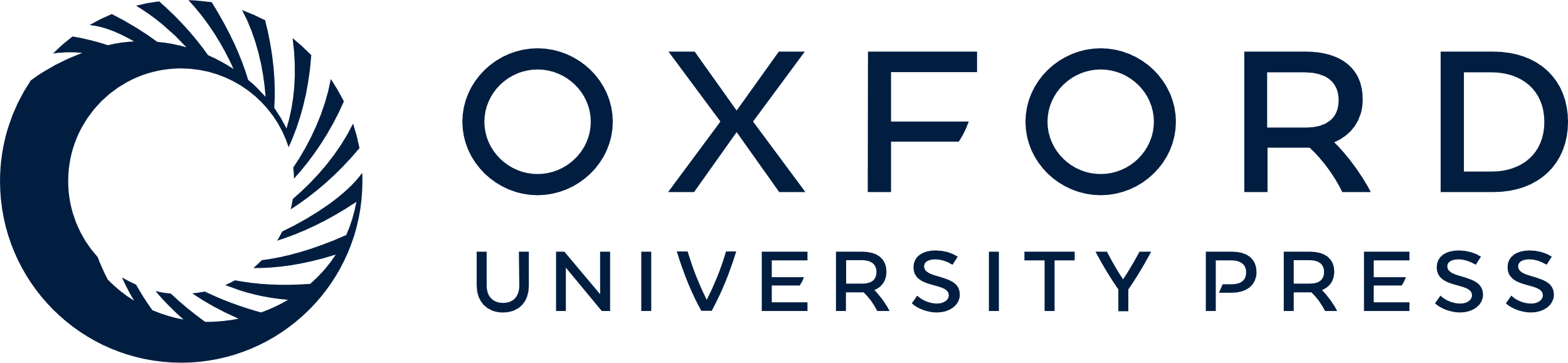 [Speaker Notes: 4 Contribution of nleF to Citrobacter rodentium and Escherichia coli virulence. (a) Competitive mouse infection experiments. The CI indicates the normalized bacterial colonization ratio of the C. rodentiumΔnleF mutant strain relative to the wt strain during a coinfection of the same mouse (equal colonization=1.0). Data points represent individual mice and the horizontal line represents the mean. (b) Colonization of the gnotobiotic piglet colon (CFUs g−1) by E. coli EDL933 wt, ΔnleF, and ΔnleF/p558 48 h postinfection. Data points represent individual piglets and the horizontal line represents the mean. (c) Colonization of the rectoanal junction (raj).


Unless provided in the caption above, the following copyright applies to the content of this slide: © 2008 Federation of European Microbiological Societies. Published by Blackwell Publishing Ltd. All rights reserved]